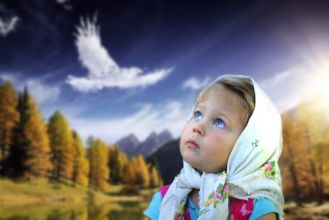 Конкурс «Уроки добра» как возможность изучения  отечественной  культуры
С.А. Кудласевич, методист ИМЦ 
Курортного района Санкт-Петербурга
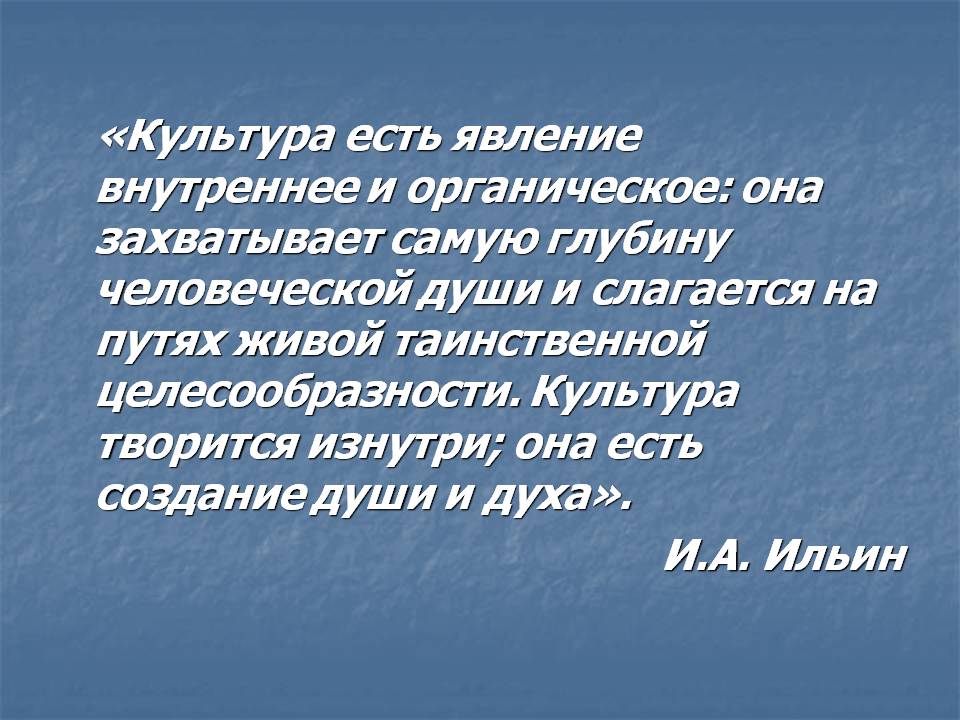 «УРОКИ ДОБРА»
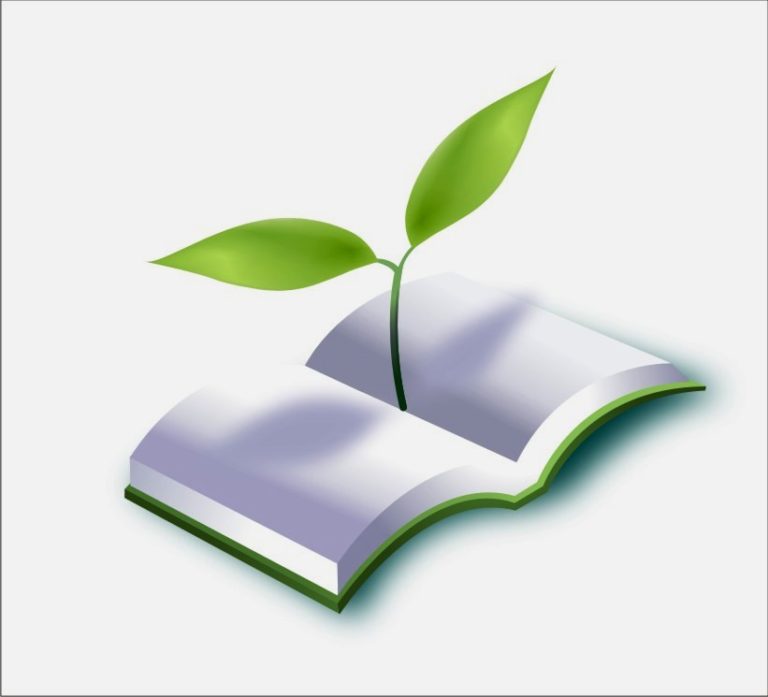 «Уроки добра и милосердия»
«Уроки доблести и чести»
«Уроки верности и любви»
«Уроки святости и чистоты»
«Уроки веры и благочестия»
«Уроки духовного подвига»
«Уроки государственной мудрости»
«Уроки служения Отечеству»
«Уроки мужества и славы»
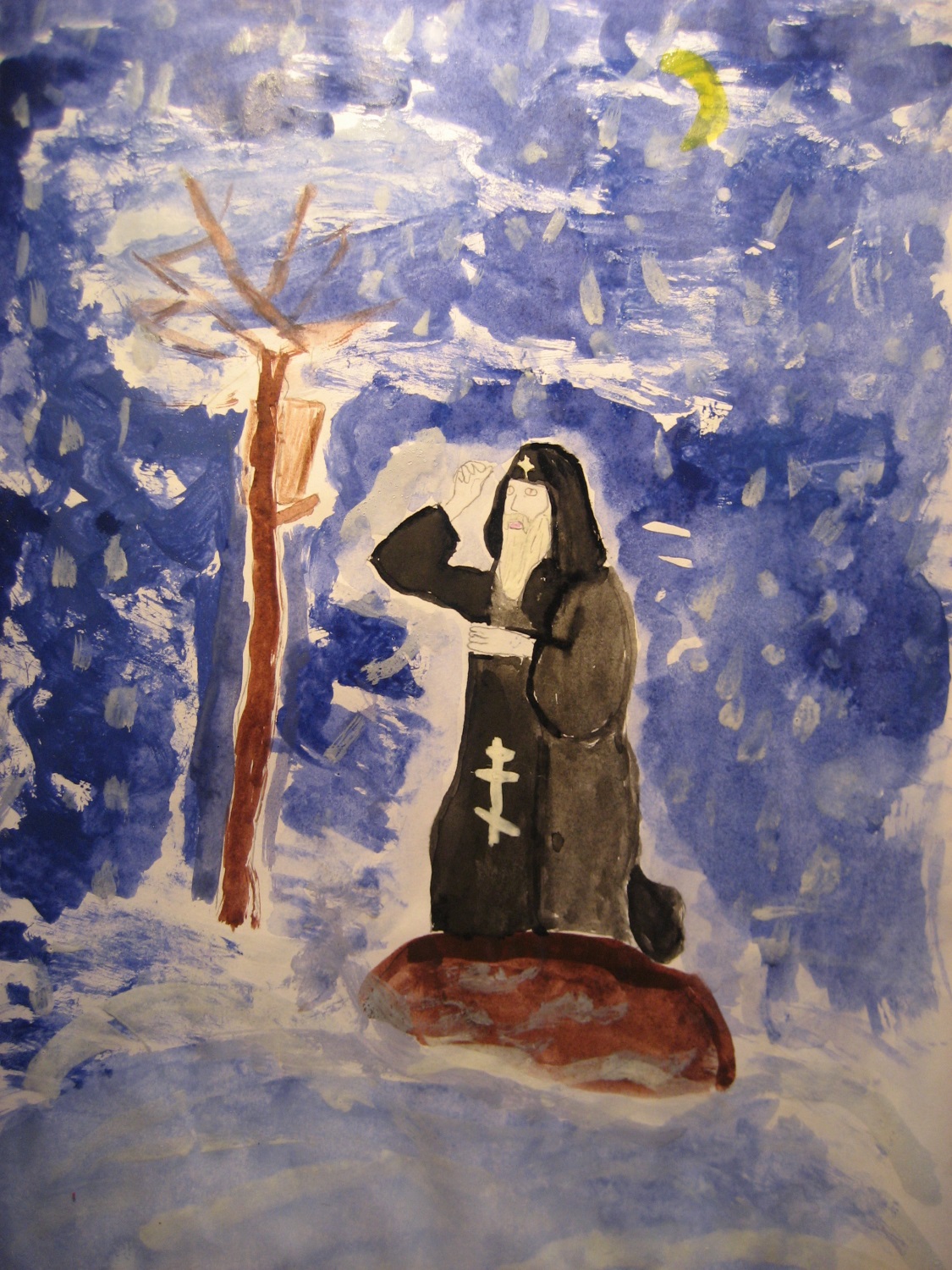 …Однажды папа познакомил нас с жизнью и служением Серафима Вырицкого -  Василия Николаевича Муравьева. Он родился в 1866 году в Ярославской губернии. Когда Василию было десять лет, умер папа. Мама была болезненной, и мальчику пришлось много работать…

Джура Анатолий, ГБОУ НОШ № 611

Учитель:    Логинова Галина Алексеевна
«Уроки веры и благочестия»
«Уроки духовного подвига»
«Уроки государственной мудрости»
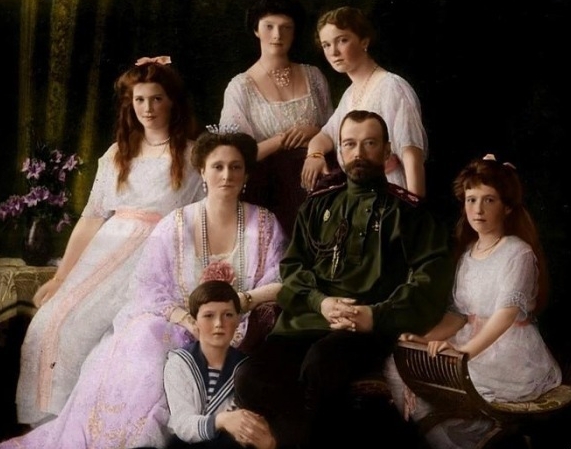 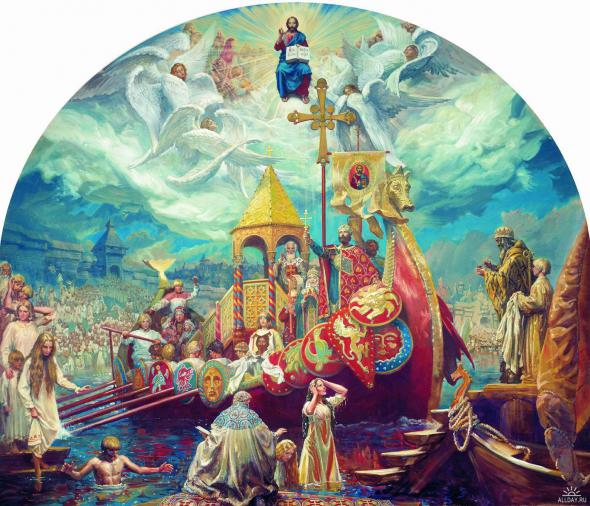 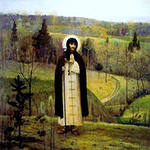 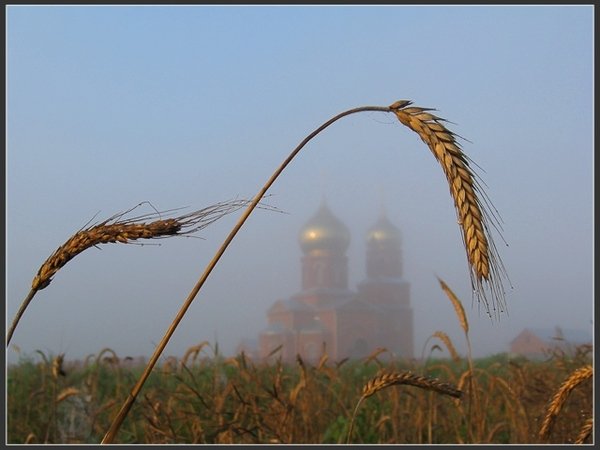 «Истинный показатель цивилизации — 
 не уровень богатства и образования
не величина городов,  
не обилие урожаев,  а облик человека,
воспитанного страной» 
            Р. Эмерсон
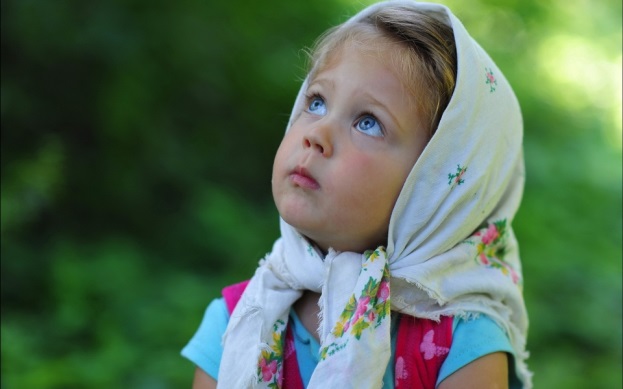 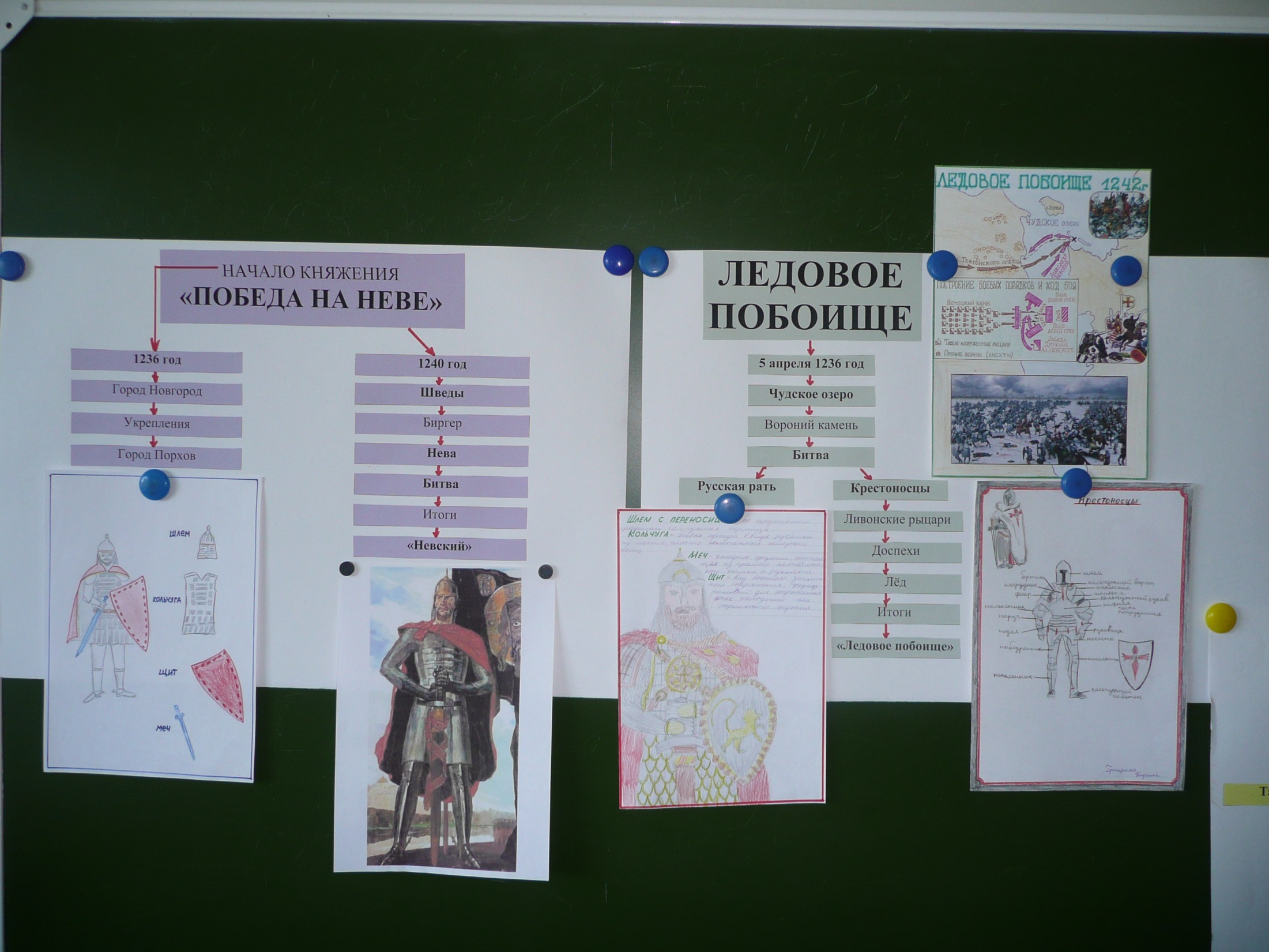 РИСУНКИ ДЕТЕЙ ПО ТЕМЕ 
«АЛЕКСАНДР НЕВСКИЙ - ЛИЧНОСТЬ НАЦИИ»
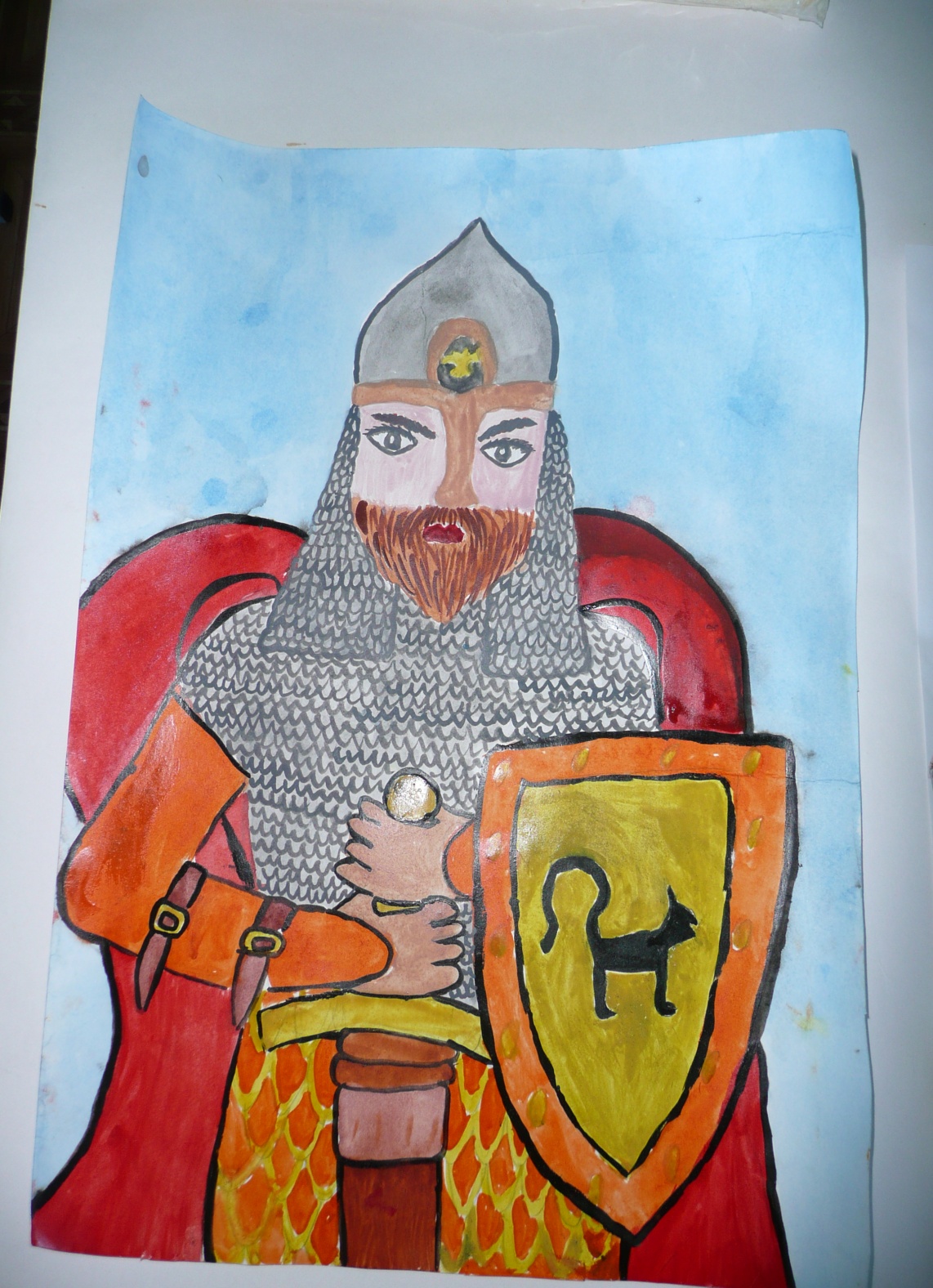 Борисова Анастасия , 
ученица 3А класса 
ГБОУ НОШ №611.
Учитель :    Логинова Г.А.
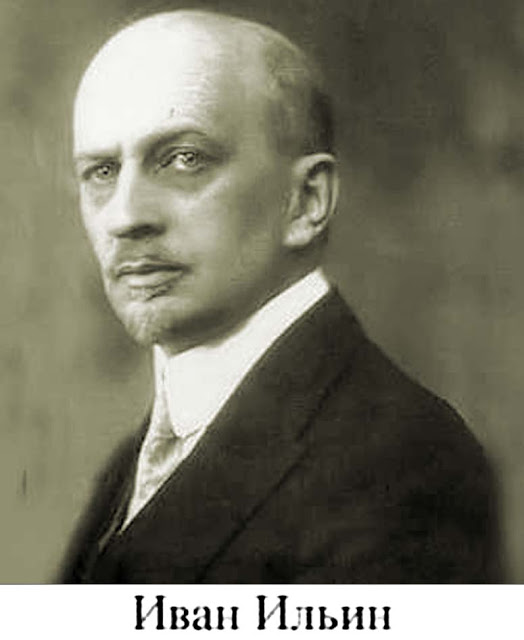 «Создание христианской культуры есть задача,
поставленная перед человечеством 
две тысячи лет тому назад и им неразрешенная». 
(Иван Ильин)